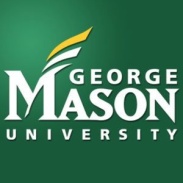 The Agile Team
Christina Gu
Jason Lee
Stephen Smith
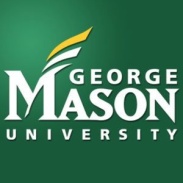 Problem Definition
Are there benefits from using Agile Software Development methodologies versus Waterfall and Spiral?
Compare Agile with traditional Systems Engineering in terms of:
Cost
Schedule
Quality
What is Agile Development?
Focus on Software development versus Documentation
Easily adapt do changes in development versus following predefined plans
2/3/2013
SYST 699, Spring 2013
2
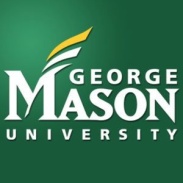 Scope
Analyzing Systems Engineering products that are a part of a software development cycle
Systems Engineering Products typically accompanying the V-Model:
Requirements Documentation
Detailed Design Specifications
Interface Control Documents
Testing, Validation and Verification of Requirements
2/3/2013
SYST 699, Spring 2013
3
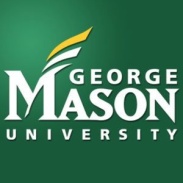 Approaching the Problem
Things to Keep in Mind:
Things to Research
Analysis of differing models is complicated due to implementation on unique projects (specifically with regard to cost and schedule).
Quality is difficult to define
Preliminary thought:  Quality can be inferred from the number and severity of changes.  What are the Boeing definitions for these items?
Application of each model within the V-Model
Case Studies (cost and schedule benefits)
Trade Studies
Boeing’s previous project’s data points for the various development cycles
2/3/2013
SYST 699, Spring 2013
4